Mobile DevOpsMobile Apps + APIs = Mobile DevOps
Alex Gaber
Crittercism
QCon New York 2014
Mobile App Introduction
Mobile Apps are a new paradigm of application development
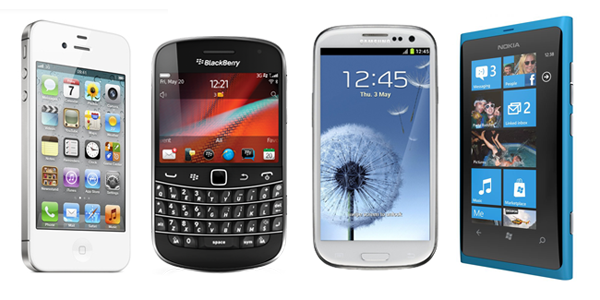 Mobile App Introduction
How did we get here?
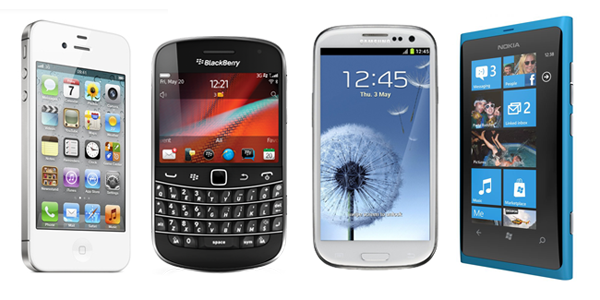 Software Application History
When was the last time you bought a box of software?
Software Application History
1990’s
 Thin / Thick Client Software
 Client – Server application    architectures
Waterfall Methodology
 Slow release cycles
Waterfall Development Methodology
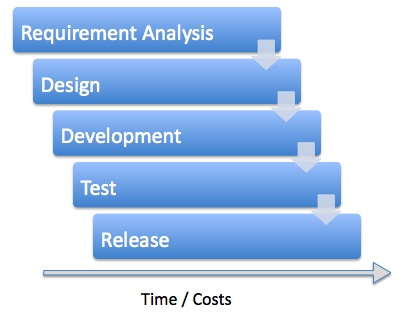 Web Applications
Web application development
 Continuous Integration
 Monitoring vs. Testing
 Browser access and CDNs
 Agile / Iterative / Scrum
Web Applications
Web application development
 Single Code Base
 REST APIs enable app developers to mash multiple services together
Apple Launches the App Store in 2008
2008 – Apple 
launches App Store
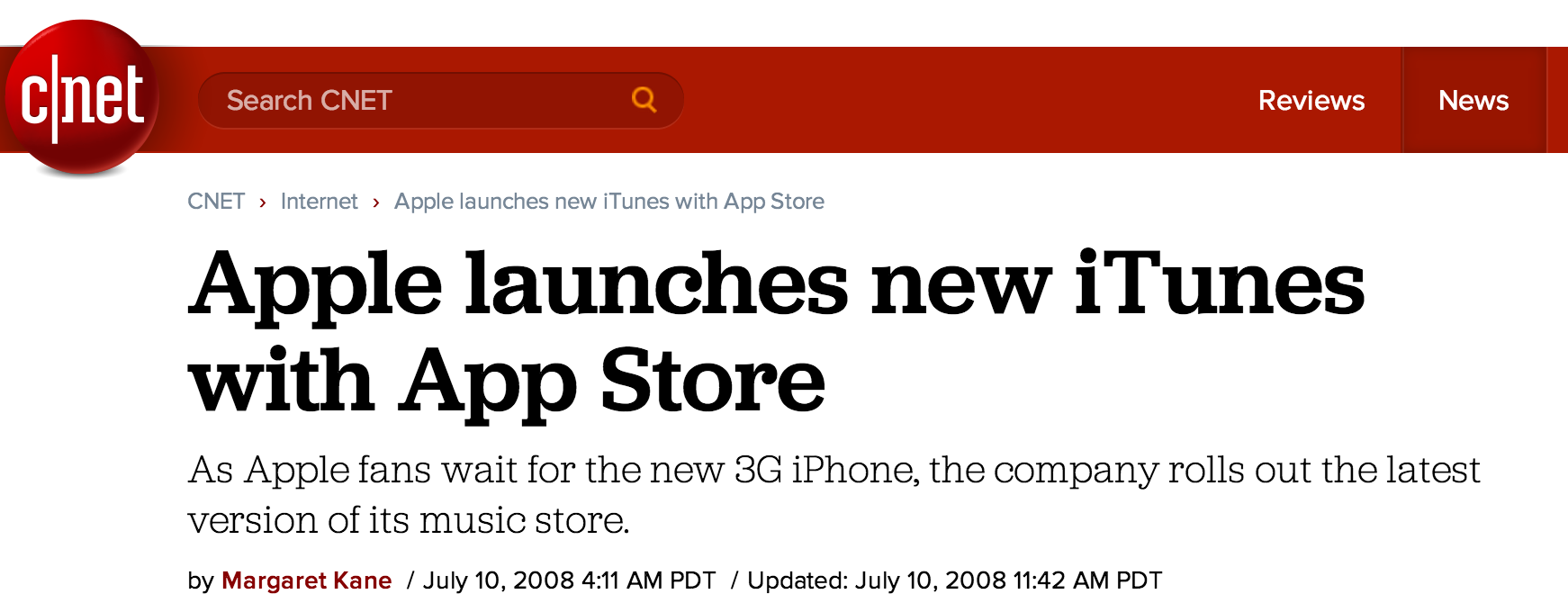 Packaged Software Fades into History
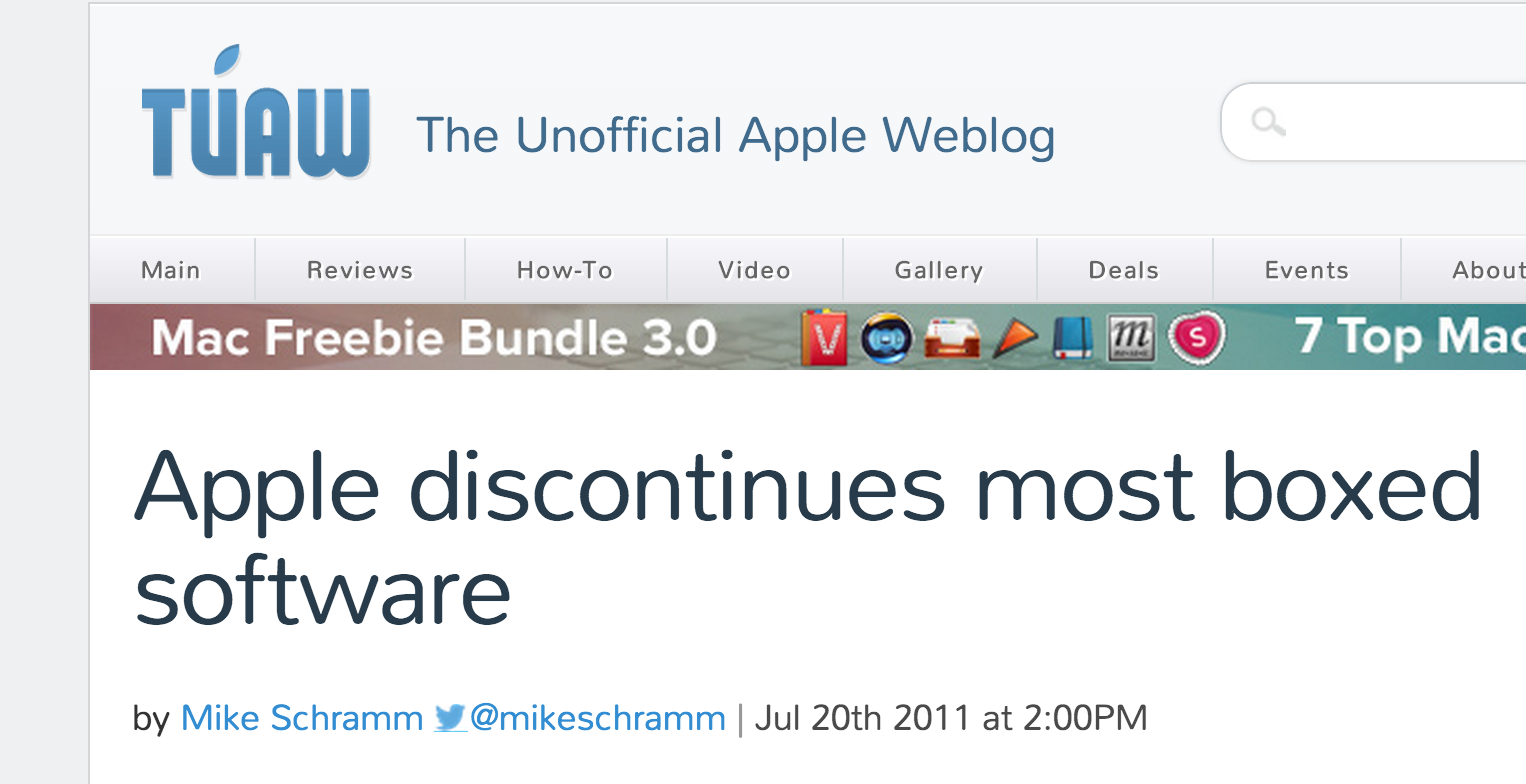 2011
Mobile App Launches Continue to Grow
Mobile App Platforms Grow
40k Apps / Month Added
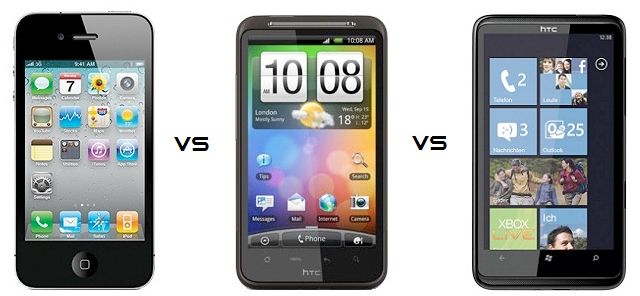 Mobile Applications
Mobile application development
 Multiple Code Bases
 API connectivity + persistence becomes an issue due to 2G / 3G / 4G
Mobile Device Ecosystem is Fragmented
Mobile App Devices are Fragmented
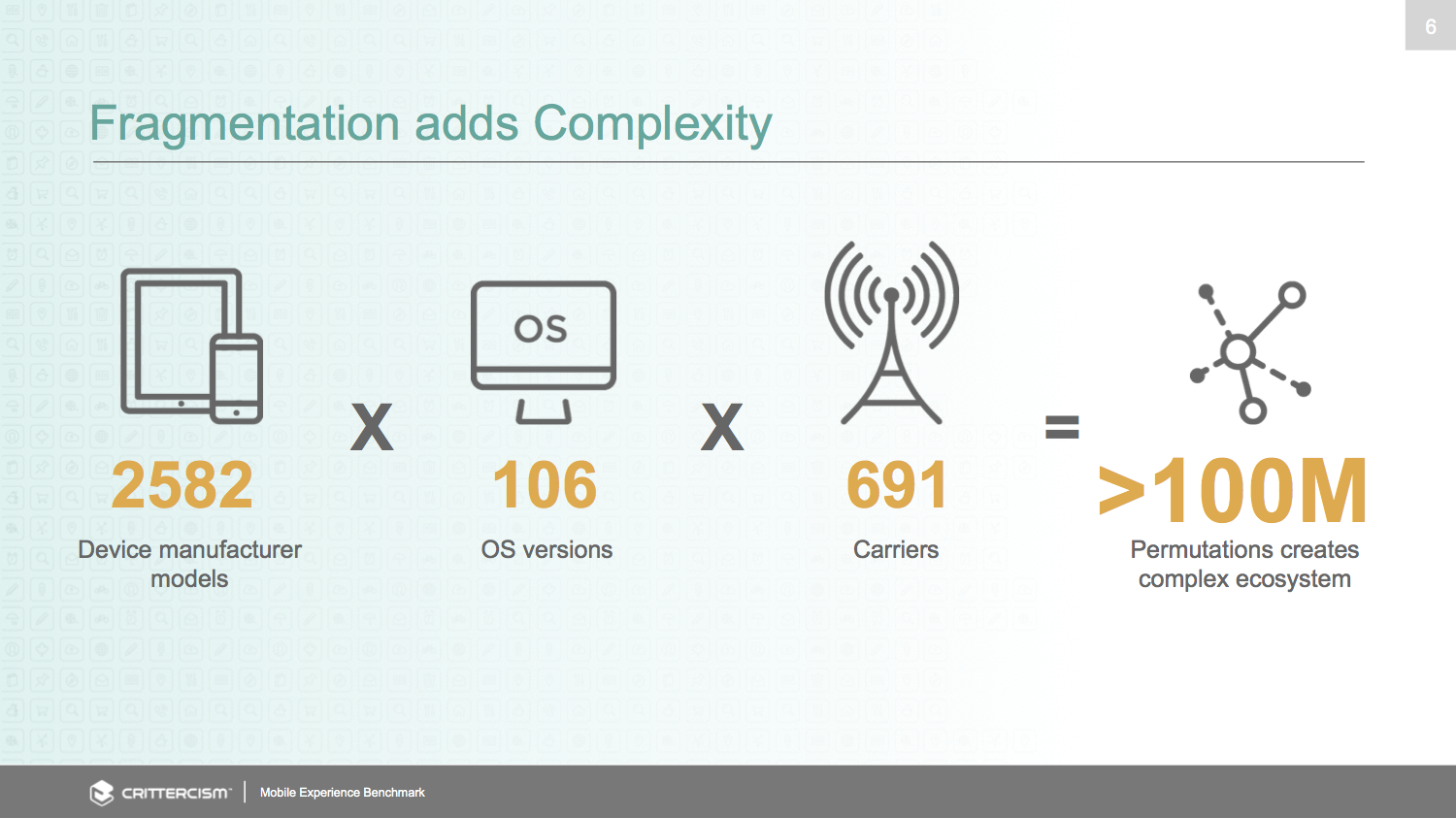 Mobile Applications
Mobile application development
 New Challenges
 More Difficult
Mobile App Demo
App Demonstration
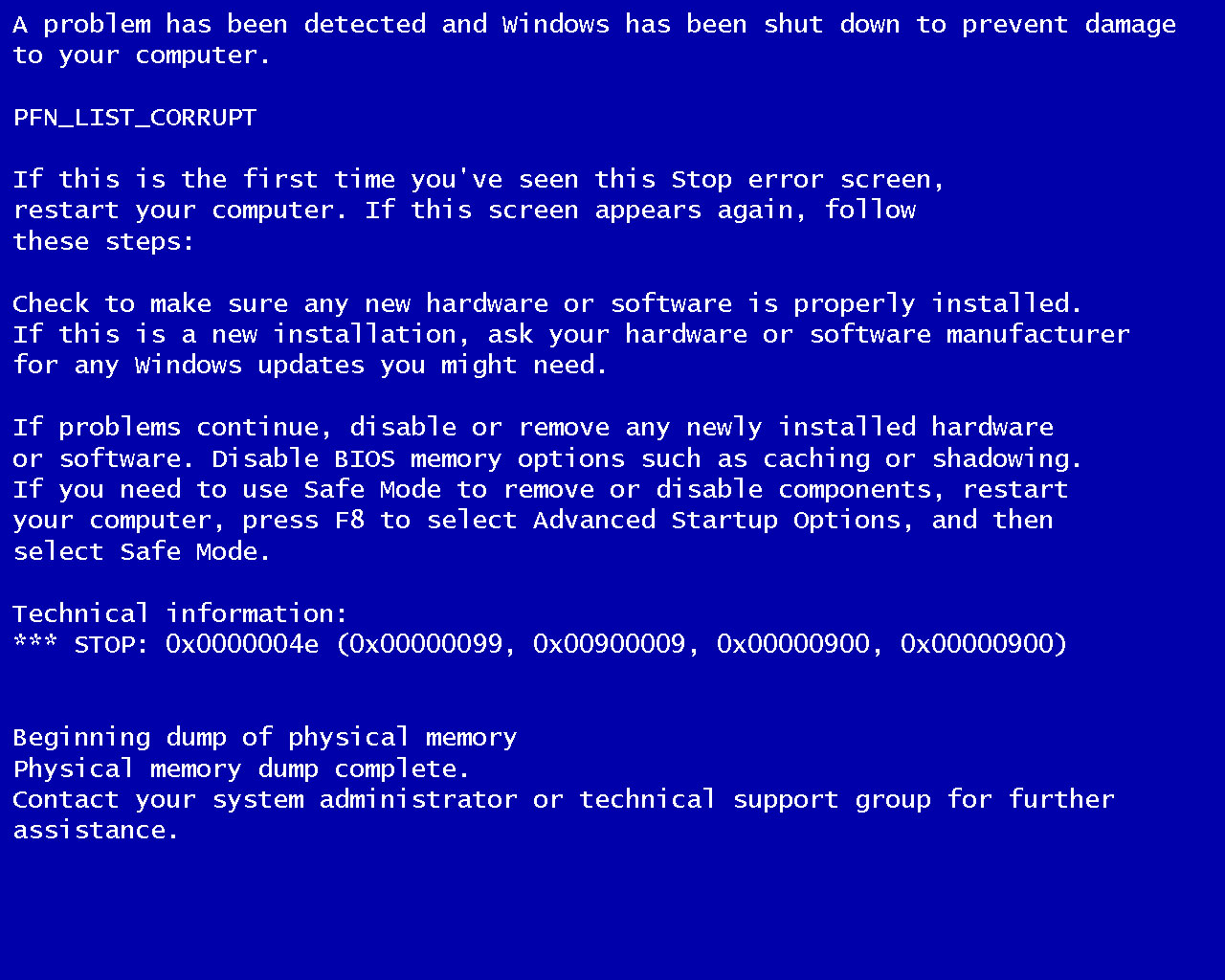 History of Software Development
Applications Crash, but Users Already Paid
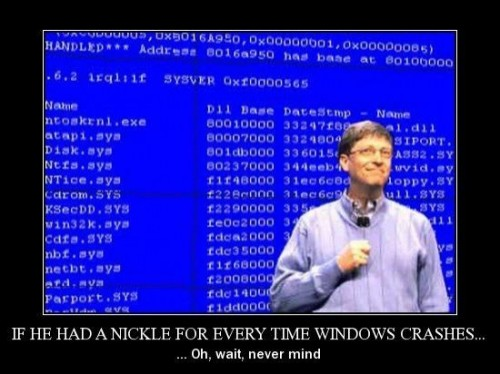 What Caused the Error, the OS or the Application?
Was it Windows that crashed or was it the application?
Quick Poll – How Effective are Proactive Feedback Loops?
When was the last time you clicked “Send” ??
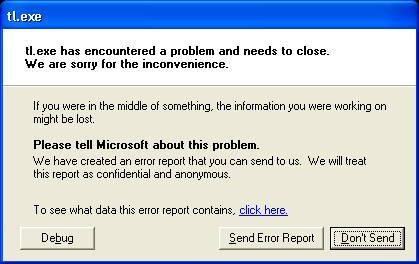 Web Application Crash
Web 404 error – Do you notify the site?
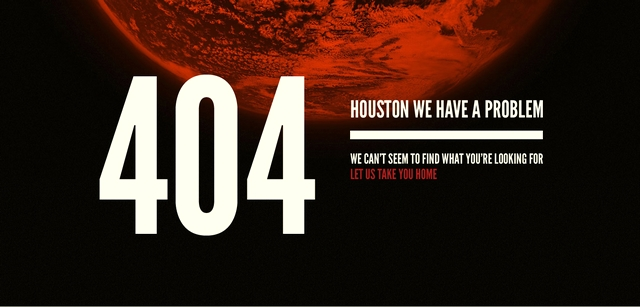 Android App Crash
Android Apps Crash !
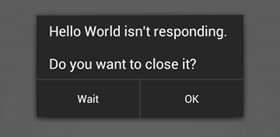 Mobile App Users Cannot Communicate Easily
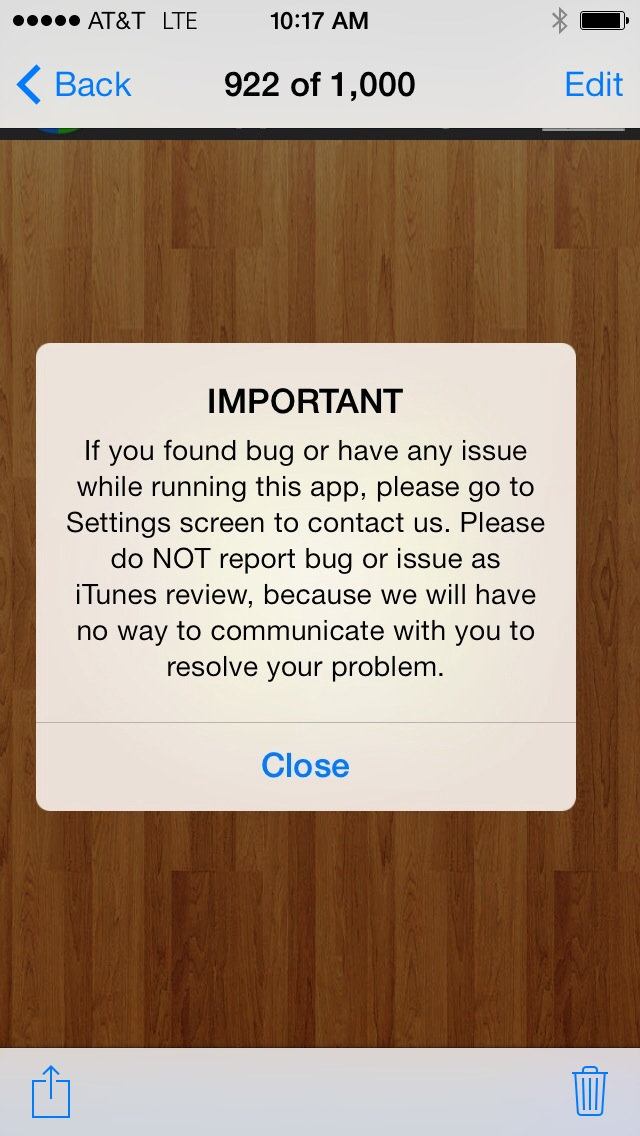 iOS App Crash
iOS Apps Crash !
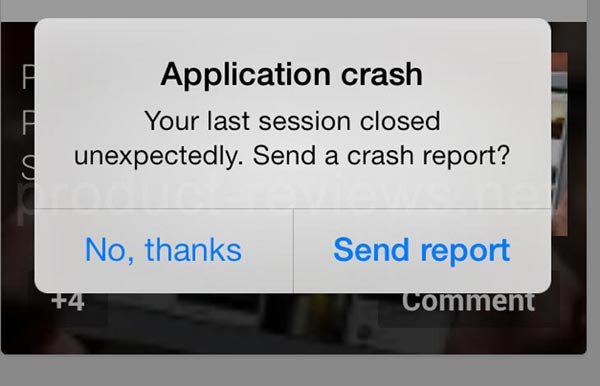 For the First Time, User Experience has a Feedback Loop
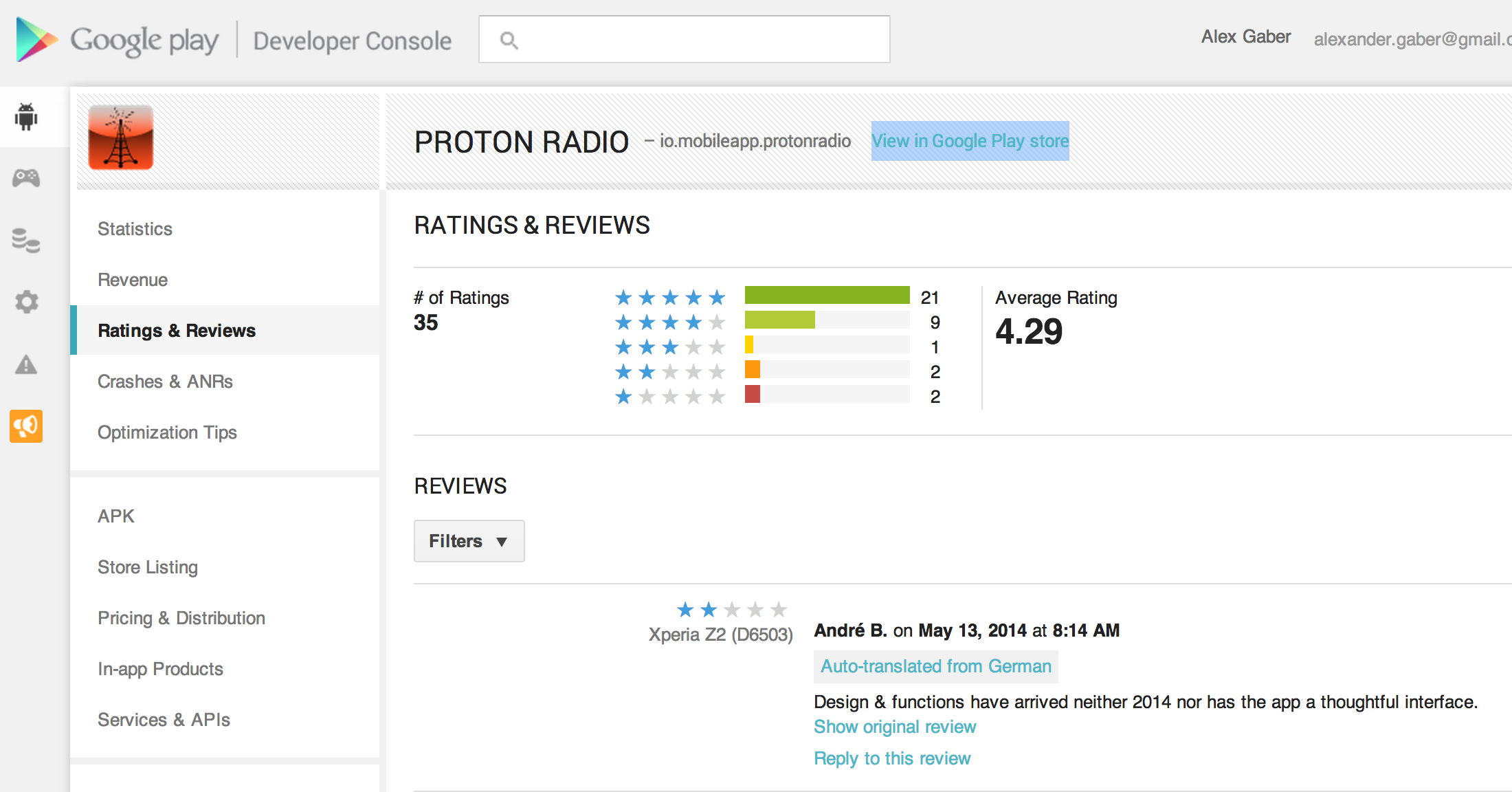 Question
Do end-users want to help the app developer?

Mobile App Stores created developer reputation / feedback loop
How Customers React to Poor App Performance
How Users React to Poor App Performance
What Do Users Do When the App is Slow?
Source: Crittercism end-user survey Q4’2013
Testing vs. Monitoring
“If everything is tested, we don’t need to monitor”

TRUE or FALSE
Implementing Performance Monitoring for Android
What cannot be tested prior to launch?
Downtime due to app crashes
Apps Crashes & Exceptions
HTTP Errors like 404’s, Errors accessing Cloud Services
API & Network Errors
Slow performance, High latencies
Unresponsive Apps
Failure of shopping cart check-outs, referrals, etc.
Transaction Errors
Performance issues due to geography
Location
What is mAPM?
Mobile App Performance management (mAPM) intertwines mobile app development with DevOps
Comparing Web to Mobile App Development
Web Applications expect 
> 99.9% Uptime

Mobile Applications achieve
< 99% Uptime
APIs Powering Mobile Apps
BEWARE of REST APIs causing sleepy mobile apps!
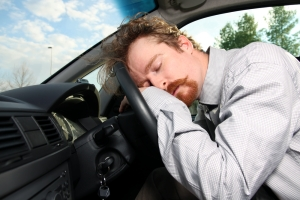 Mobile App API Calls
18% of API calls from mobile apps have an error rate of over 5% 
UNACCEPTABLE
9% of APIs in mobile apps have greater than 1 Second response
UNACCEPTABLE
Source: Crittercism Mobile Benchmark Report
SDKs Will Impact Mobile App Performance
BEWARE of SDKs slowing down your Mobile Apps! 
Sample Mobile App Scenario
Mobile Apps Have Lots of 3rd Party Dependencies
3rd Party APIs and SDKs can slow down your Mobile App
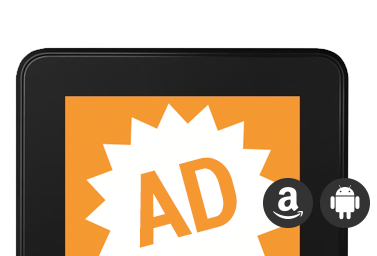 Mobile Security SDKs
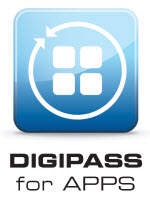 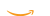 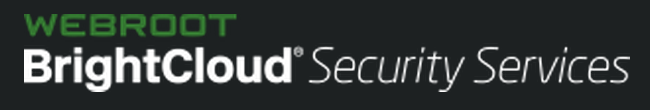 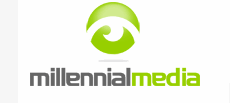 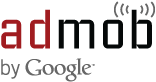 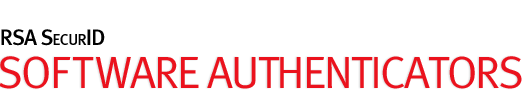 Mobile Ad SDKs
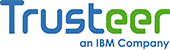 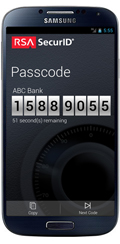 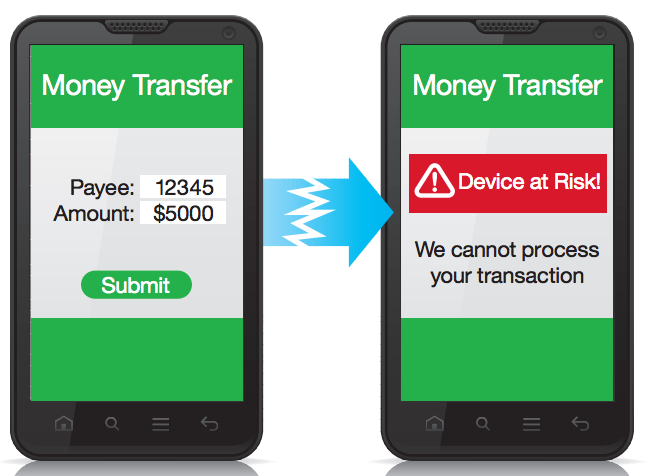 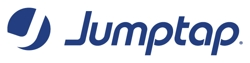 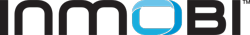 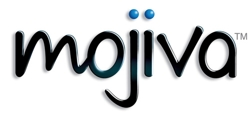 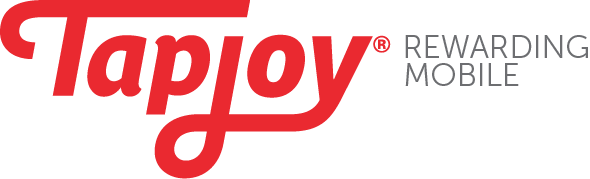 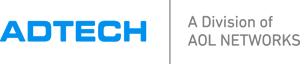 Speaking of SDKs in your Mobile Apps…
The average mobile application consumes 6 different APIs / web services (Crittercism Mobile Benchmark Report 2014)
 Mobile AD SDKs
 Mobile Security SDKs
 Mobile Analytics SDKs
 Mobile Monitoring SDKs
 RESTful APIs
Monitor Those APIs the Way DevOps Monitors Servers
Mobile App Developers need to monitor the APIs and SDKs that their mobile app is consuming
Trust but Verify
Teamwork -> 
	               + Mobile App Developers
		              + DevOps Team
			             = Mobile DevOps
Optimizing Web Service API Integration to Mobile Apps
Never make the UI wait for an API 
 Decouple API from UI
 Pre-fetch when possible
 Cache data in local storage or SQLlite
 Always test Apps in Offline Mode
 Monitor from Mobile App as Endpoint
 Web server monitoring is not enough
 Consider Mobile Tax of 2G / 3G / 4G
What Does Mobile DevOps Look Like?
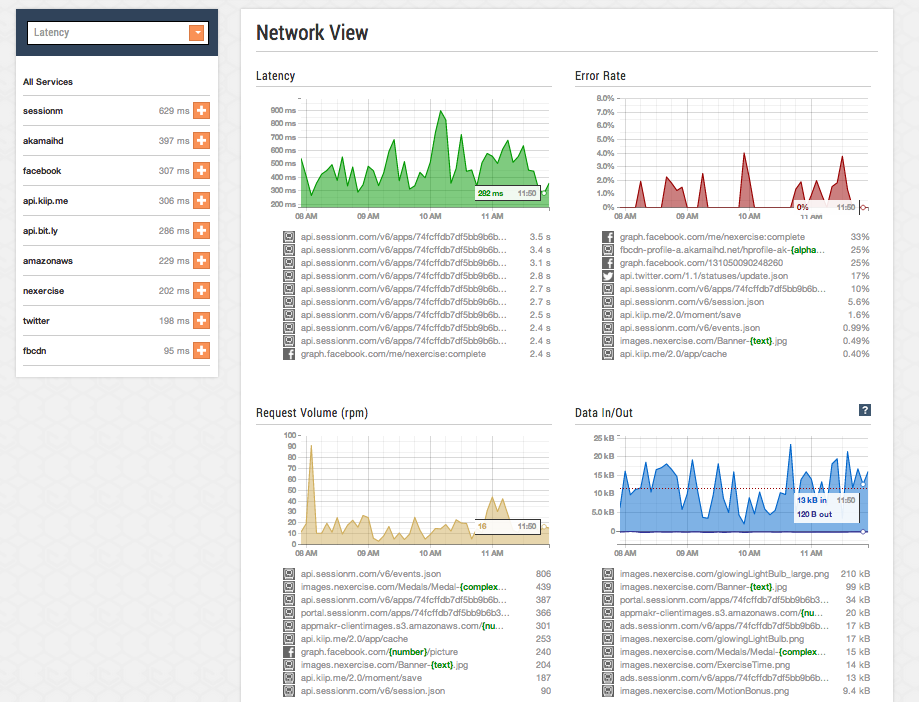 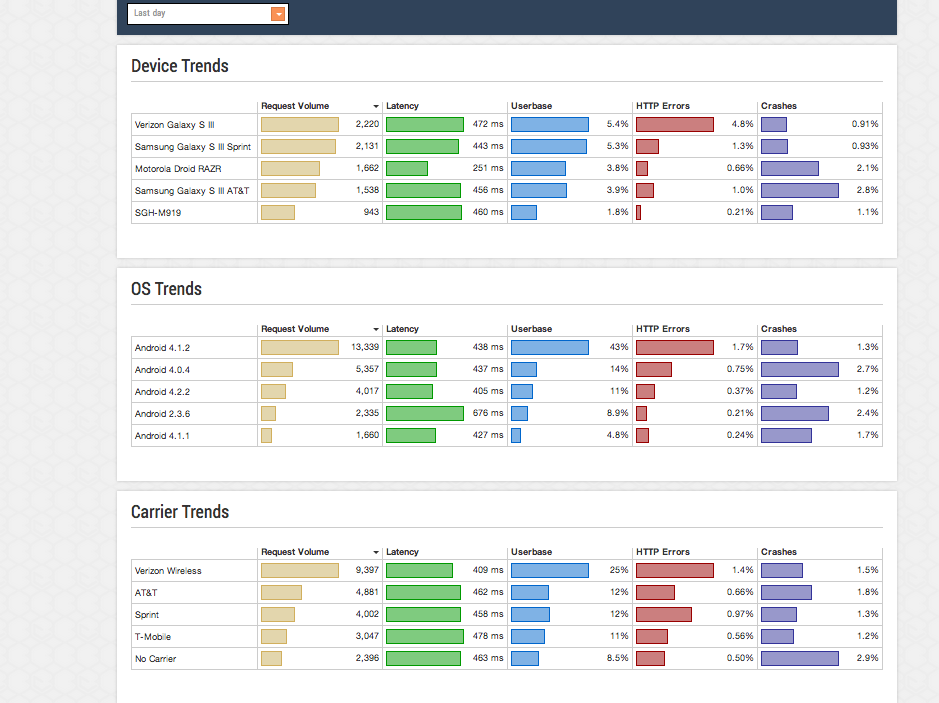 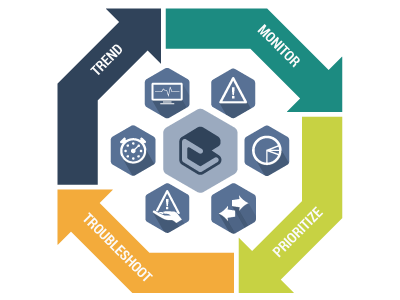 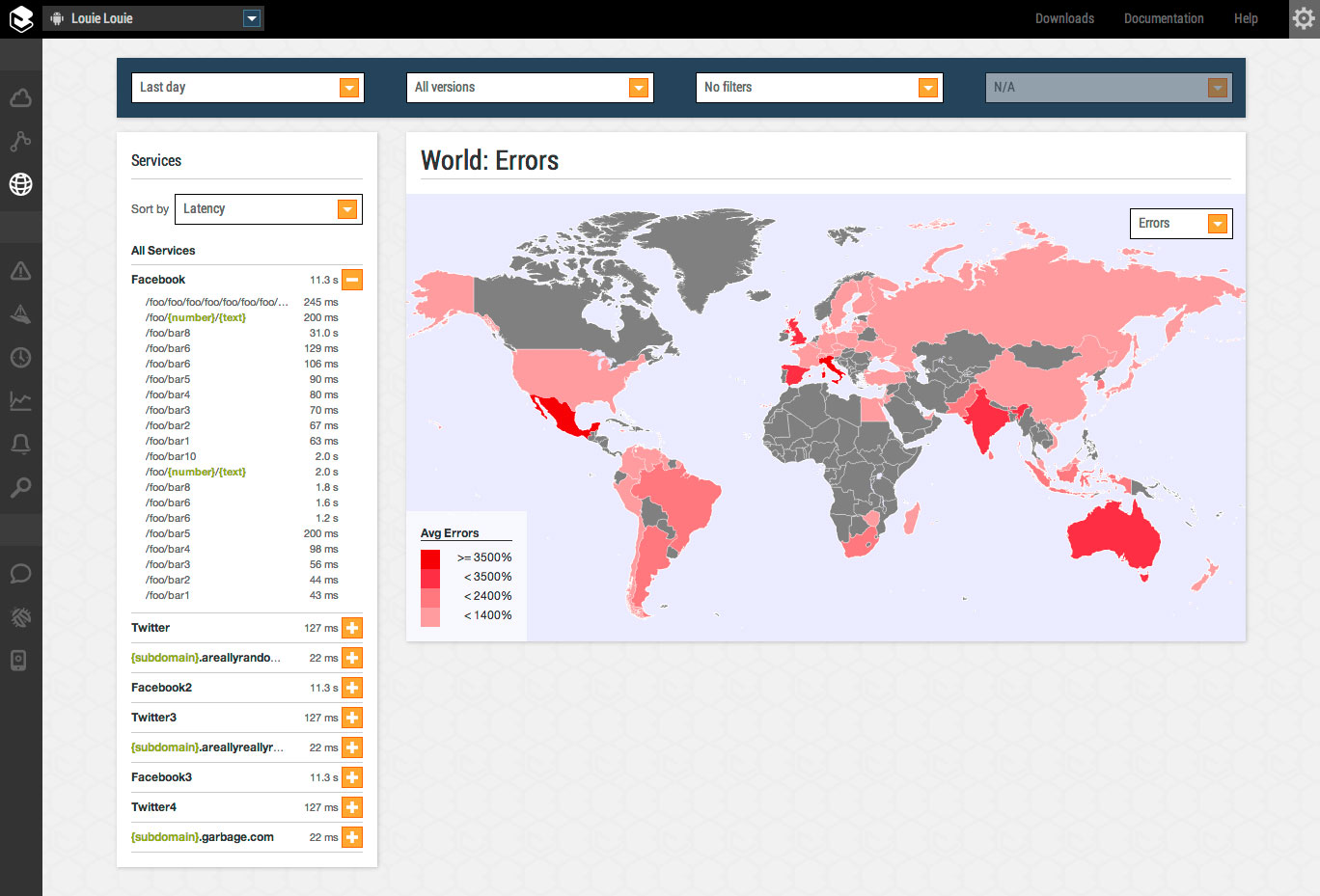 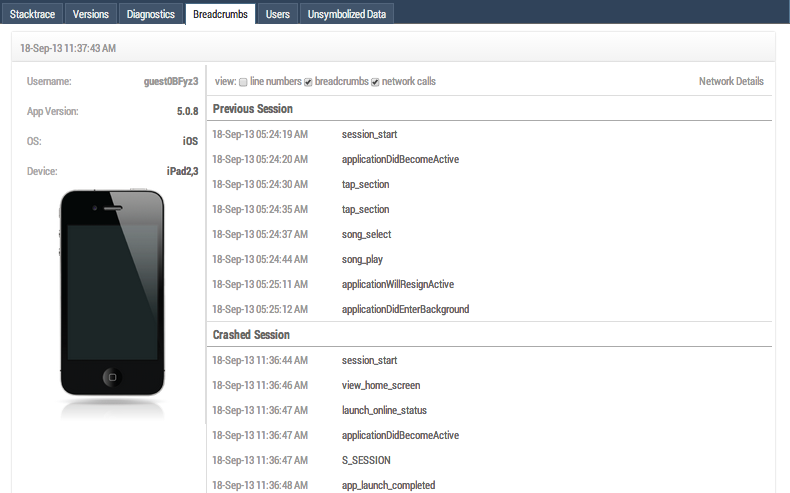 What Does Mobile DevOps Look Like?
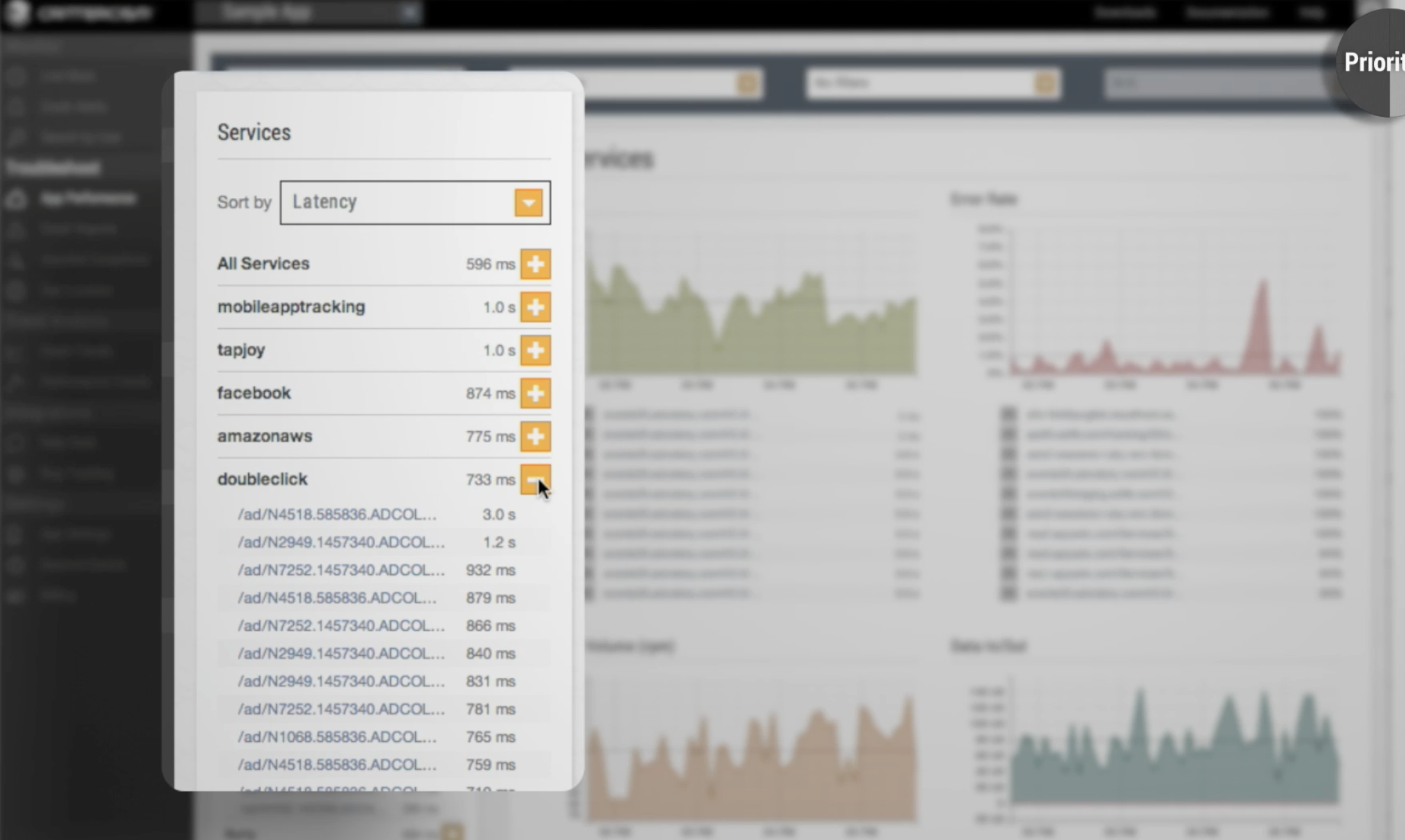 One Endpoint has a 3.0 second roundtrip
What Does Mobile DevOps Look Like?
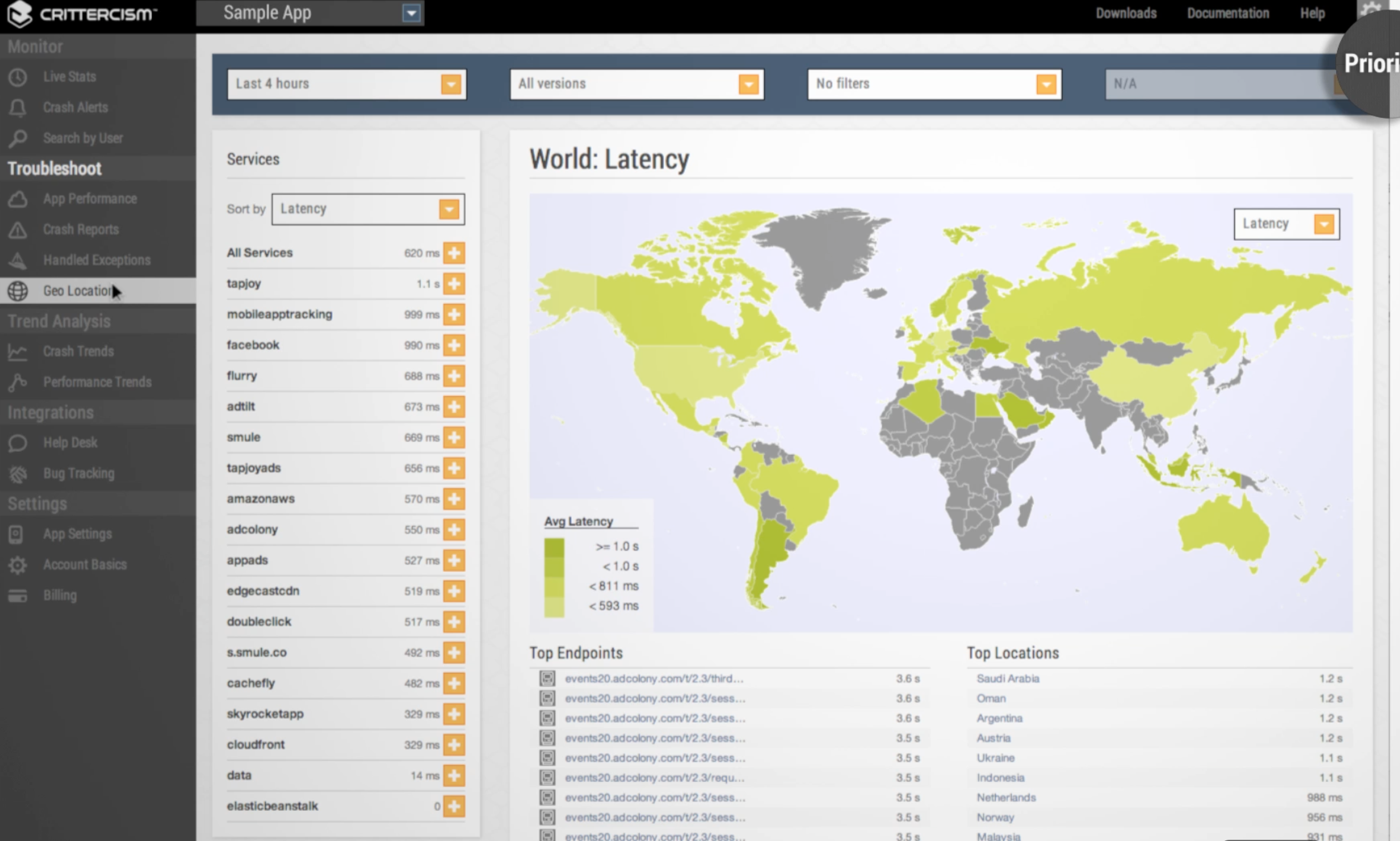 Adjust APIs based on geographical performance
What Does Mobile DevOps Look Like?
Take Feedback from Mobile DevOps to improve your overall mobile app user experience.
Testing Code in Production is Monitoring
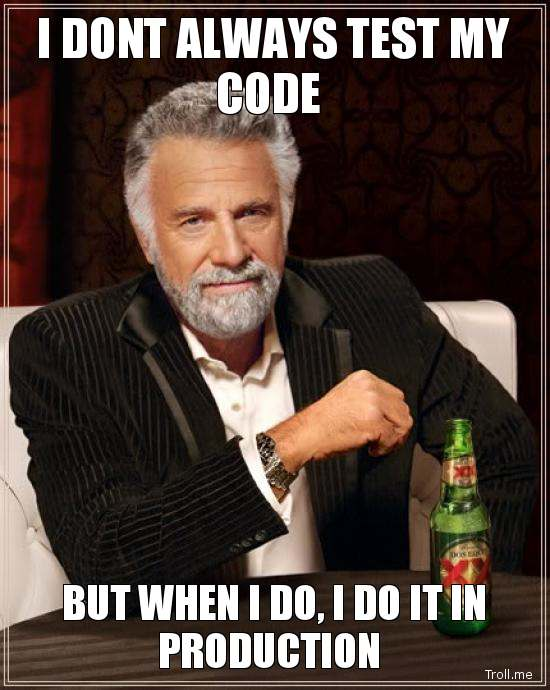 Thank You QCon 2014 - Questions
Thank You
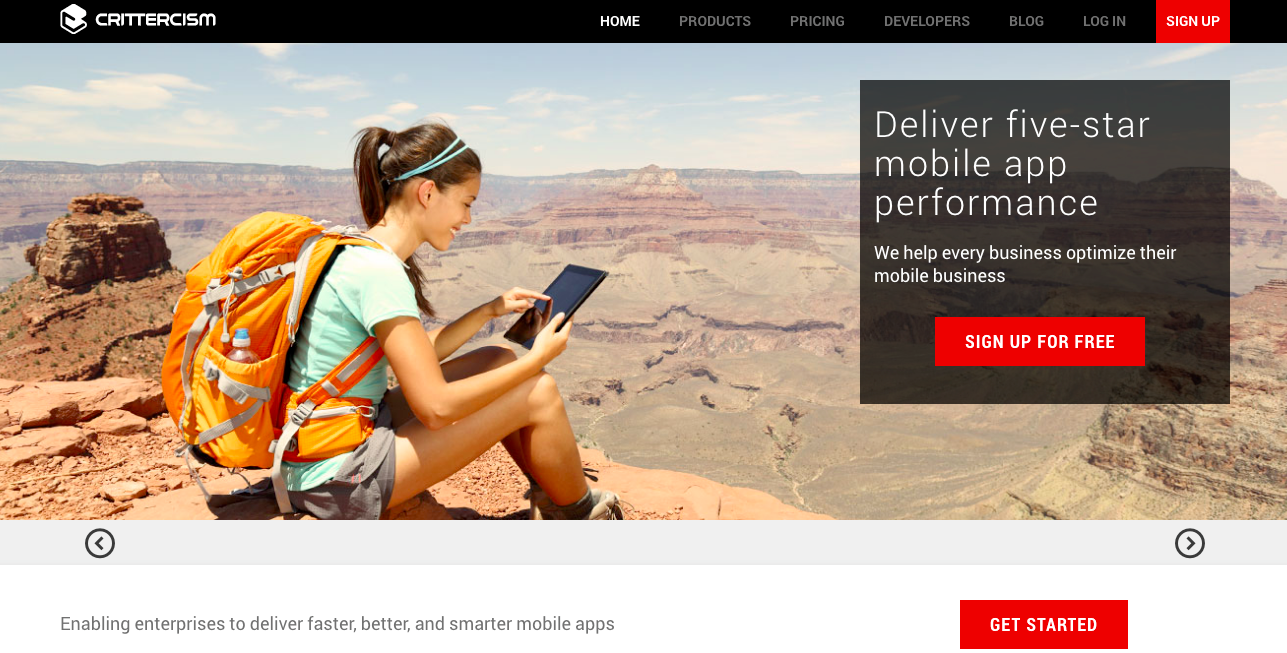 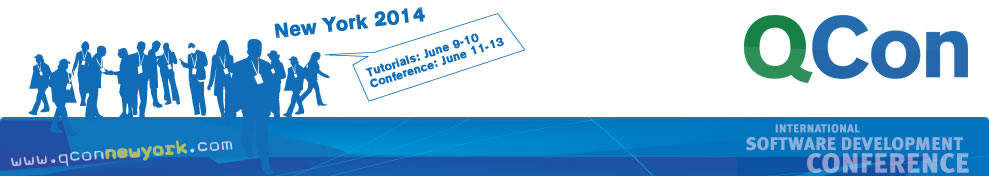 Alex Gaber @intalex
Crittercism @Crittercism